Hospital Pediátrico Dr. H. Notti Clínica de Garganta, Nariz y Oídos S.A.
«Nivel de conocimiento de los padres, tutores y/o encargados de menores de 5 años sobre las IRAs»

Aguilera, Eva
Herrera Gutiérrez, Aurora 
 Moreno, Sandra
Introducción
Las infecciones respiratorias agudas  presentan un alto índice de morbimortalidad en < de 5 años, pudiendo ser prevenibles fácilmente.
Como operadores de salud, con este trabajo queremos evidenciar que la salud propia y de los que están bajo nuestro cuidado no sólo es el resultado de la atención médica, sino que esta relacionada a otros factores (educación, nivel socioeconómico, etc.).
Planteamiento del Problema
¿Qué nivel de conocimiento tienen los padres o tutores de menores de 5 años en los síntomas de infecciones respiratorias altas y sus complicaciones al ser atendidos en los Servicios de Guardia del Hosp. Dr. Notti y Clínica de GNyO S.A., Mendoza - Segundo semestre de 2015?
Objetivos del Estudio
General:
Identificar el nivel de conocimiento de padres y/o tutores.
Específicos:
Identificar el tipo de conocimiento sobre signos y síntomas.
Determinar las características individuales y factores de riesgo.
Determinar el perfil socioeconómico.
Contrastar y analizar los resultados.
Establecer el rol de enfermería.
Marco Teórico
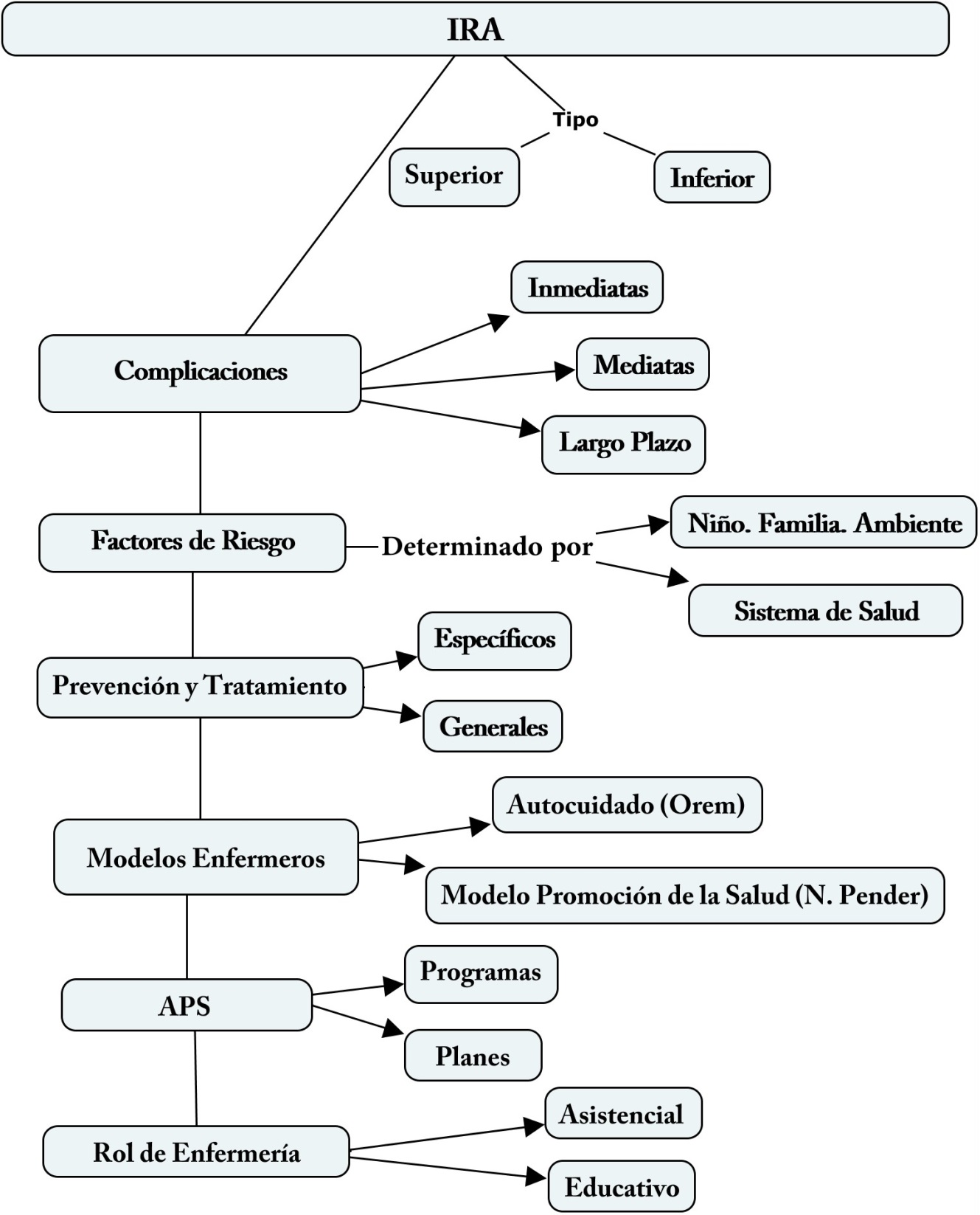 Diseño Metodológico
Tipo de Estudio: No experimental. Cuantitativo transversal descriptivo. Correlacional- causal.
Área de Estudio: Hosp. Dr. H. Notti y Clínica de GNyO S.A. 
Universo y Muestra: Padres, tutores y/o encargados del cuidado de < de 5 años con un cuadro de IRA. 
N= 100, 50 individuos de cada nosocomio.
Hipótesis: «Los padres y/o tutores con > nivel de conocimiento tendrán < probabilidad que el menor desarrolle un IRAb»
Operacionalización: Datos demográficos, factores de riesgo y test  de conocimiento.
Diseño Metodológico
Técnica e instrumento de recolección: Encuesta con elaboración de cuestionario, 22 preguntas de respuestas cerradas.
Análisis, procesamiento y presentación de datos: Los datos obtenidos se procesaron en Excel, elaborando 2 tablas matriz con c/u de las variables, de ello se confeccionaron tablas y gráficos.
Resultados
Fuente: Datos obtenidos de las encuestas realizadas por las autoras; en el segundo semestre del año 2015, en el Hosp. Dr. Notti y Clínica GNyO S.A.
Resultados
Fuente: Datos obtenidos de las encuestas realizadas por las autoras; en el segundo semestre del año 2015, en el Hosp. Dr. Notti y Clínica GNyO S.A.
Resultados
Fuente: Datos obtenidos de las encuestas realizadas por las autoras; en el segundo semestre del año 2015, en el Hosp. Dr. Notti y Clínica GNyO S.A.
Discusión
Nivel de conocimiento: El 91% de la muestra obtuvo un puntaje muy bueno (41%) y bueno (50%).
Capacidad del cuidador: El 92% sabe que es una IRA, 91% reconoce los signos y síntomas, el 82% entiende el concepto de signo de alarma.
Factores de riesgo: Lactancia materna 54% (s.p. 20%); tabaquismo 66% fuma; hacinamiento 12% (OMS), 41% (CELADE). 
Perfil socioeconómico: Ama de casa 36%, 51% trabaja en relación de dependencia, el 40% no concluyó la secundaria. 38% posee educación superior (s.p. 8%). Sólo un 28% se atiende en primera instancia en CAPS.
Rol de Enfermería: Relacionada con su función educativa el 54% conoce las conductas preventivas de las IRAs.
Propuestas
Participación de enfermería en planeación, promoción y ejecución de actividades educativas.
Trabajar con los padres o tutores a fin de reforzar conocimientos sobre IRAs. Repetir estudio de cohorte.
Campañas masivas destinadas a la adopción de conductas y hábitos saludables.
Reforzar la educación sobre los beneficios que produce la lactancia materna.